Wie erkenne ich den Willen Gottes?
Serie: Im Glauben reifer und erwachsener werden! (1/5)
„Wir sollen keine unmündigen Kinder mehr sein; wir dürfen uns nicht mehr durch jede beliebige Lehre vom Kurs abbringen lassen wie ein Schiff, das von Wind und Wellen hin und her geworfen wird, und dürfen nicht mehr auf die Täuschungsmanöver betrügerischer Menschen hereinfallen, die uns mit ihrem falschen Spiel in die Irre führen wollen.“
Epheser-Brief 4,14
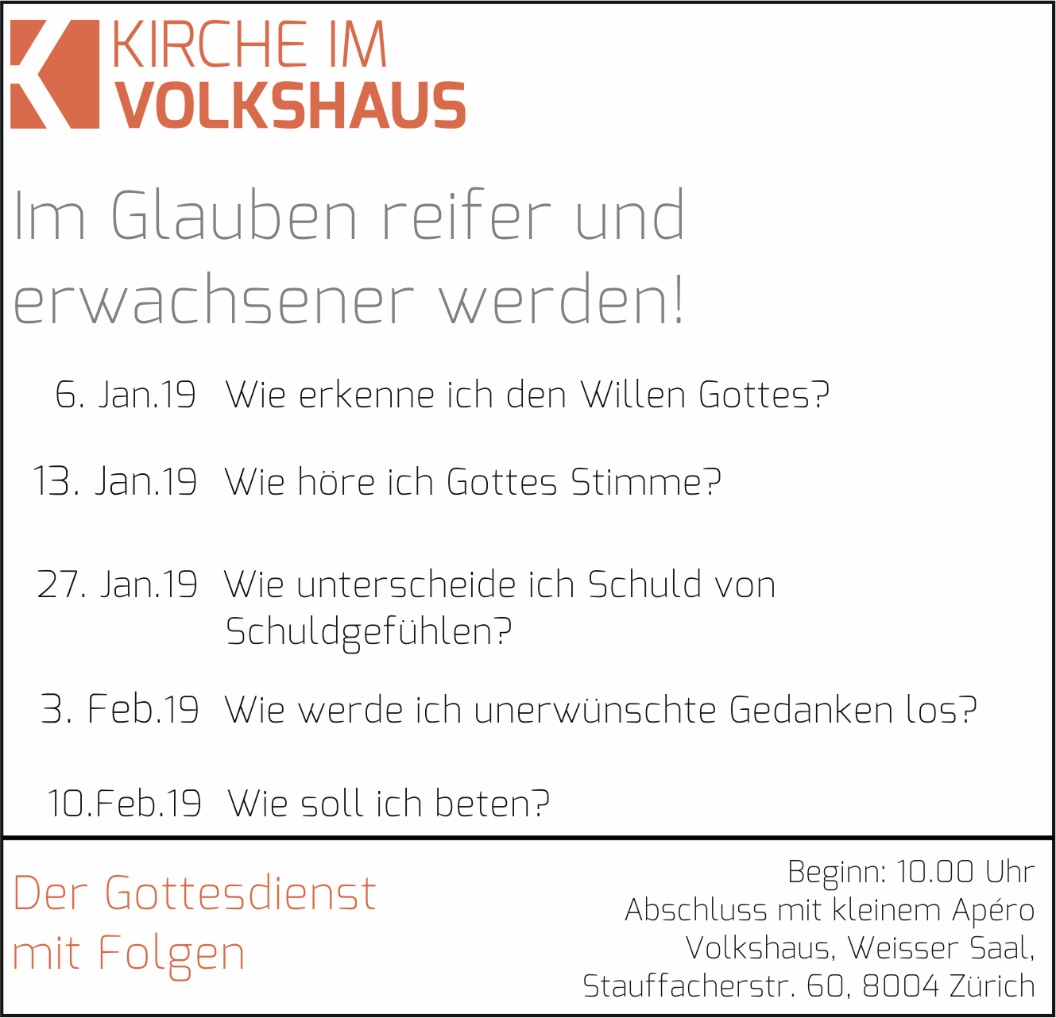 I. Gottes Wille ereignet sich
„Paulus, berufen zum Apostel Christi Jesu durch den Willen Gottes.“
1.Korinther-Brief 1,1
2.Kor.1,1
Eph.1,1
Kol.1,1
2.Tim.1,1
„Paulus, Apostel Christi Jesunach dem Befehl Gottes.“
1.Timotheus-Brief 1,1
„Meine Nahrung ist, dass ich den Willen dessen tue, der mich gesandt hat, und das Werk vollende,das er mir aufgetragen hat.“
Johannes-Evangelium 4,34
„Jesus hat sein Leben hingegeben, um uns von allem Bösen zu befreien, das die jetzige Welt beherrscht, und hat damit den Willen Gottes, unseres Vaters, erfüllt.“
Galater-Brief 1,4
„Was für Dinge müssen wir denn tun,um Gottes Willen zu erfüllen?“
Johannes-Evangelium 6,28
„Gottes Wille wird dadurch erfüllt,dass ihr an den glaubt, den er gesandt hat.“
Johannes-Evangelium 6,29
„Ja, es ist der Wille meines Vaters, dass jeder, der den Sohn sieht und an ihn glaubt, das ewige Leben hat; und an jenem letzten Tag werde ich ihn auferwecken.“
Johannes-Evangelium 6,40
II. Mögliche Missverständnisse
„Betet darum, dass ich vor den Gefahren gerettet werde, dann kann ich, wenn es Gottes Wille ist, in ungetrübter Freude zu euch kommen.“
Römer-Brief 15,31-32
„Dann kann ich, wenn Gott es zulässt,in ungetrübter Freude zu euch kommen.“
Römer-Brief 15,32
„Darum sollen auch die, die nach Gottes Willen leiden, ihm ihre Seelen anbefehlen als dem treuen Schöpfer und Gutes tun.“
1.Petrus-Brief 4,19
„Ihr Lieben, lasst euch durch das Feuer nicht befremden, das euch widerfährt zu eurer Versuchung, als widerführe euch etwas Fremdes.“
1.Petrus-Brief 4,12
„Alle, die fromm leben wollen in Christus Jesus, müssen Verfolgung leiden.“
2.Timotheus-Brief 3,12
III. Gottes Wille ist eindeutig
„Der Christ lebe hinfort die noch übrige Zeit auf dieser Erde nicht den Begierden der Menschen, sondern dem Willen Gottes.“
1.Petrus-Brief 4,2
„Darum werdet nicht unverständig, sondern versteht, was der Wille des Herrn ist. Und sauft euch nicht voll Wein, woraus ein unordentliches Wesen folgt, sondern lasst euch vom Geist erfüllen.“
Epheser-Brief 5,17-18
„Seid dankbar in allen Dingen; denn das ist der Wille Gottes in Christus Jesus für euch.“
1.Thessalonicher-Brief 5,18
„Ich ermahne euch nun, Brüder und Schwestern, durch die Barmherzigkeit Gottes, dass ihr euren Leib hingebt als ein Opfer, das lebendig, heilig und Gott wohlgefällig sei. Das sei euer vernünftiger Gottesdienst. Und stellt euch nicht dieser Welt gleich, sondern ändert euch durch Erneuerung eures Sinnes, auf dass ihr prüfen könnt, was Gottes Wille ist, nämlichdas Gute und Wohlgefällige und Vollkommene.“
Römer-Brief 12,1-2
„Wer in den kleinsten Dingen treu ist, ist auch in den grossen treu, und wer in den kleinsten Dingen nicht treu ist, ist auch in den grossen nicht treu. Wenn ihr also im Umgang mit dem leidigen Geld nicht treu seid, wer wird euch dann das wahre Gut anvertrauen?“
Lukas-Evangelium 16,10-11
Schlussgedanke
„Gott will, dass alle Menschen gerettet werden und sie zur Erkenntnis der Wahrheit kommen.“
1.Timotheus-Brief 2,4
„Gott will, dass ihr heilig seid: dass ihm euer ganzes Leben gehört. Das bedeutet, dass ihr euch von Unzucht fern halten sollt.“
1.Thessalonicher 4,3
„Gott selbst ist ja in euch am Werk und macht euch nicht nur bereit, sondern auch fähig,das zu tun, was ihm gefällt.“
Philipper-Brief 2,13